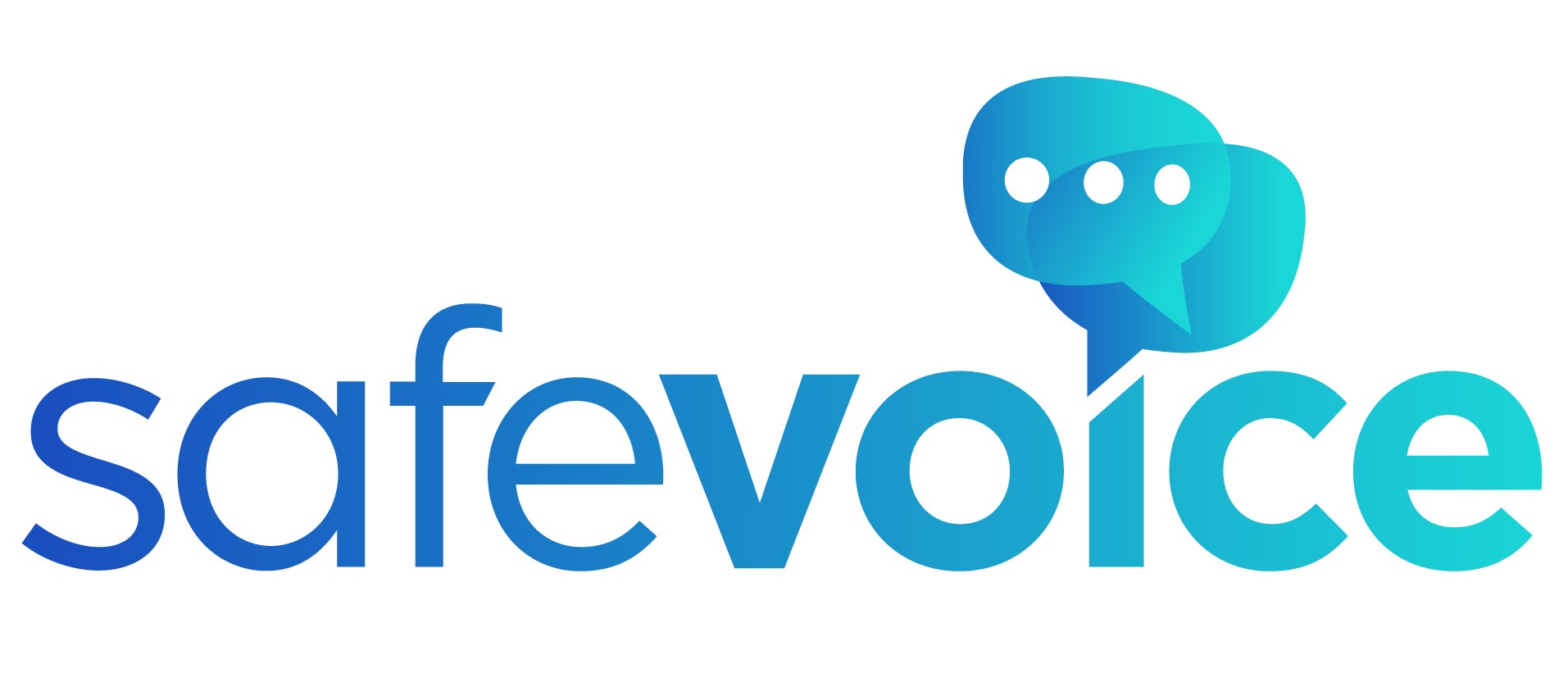 SVNV@dps.state.nv.us
safevoiceinfo@doe.nv.gov
  
Don Johnson
Field Representative
775-267-7796

Sgt. Desiree Mattice
775 684-2587
775 301-0961 cell
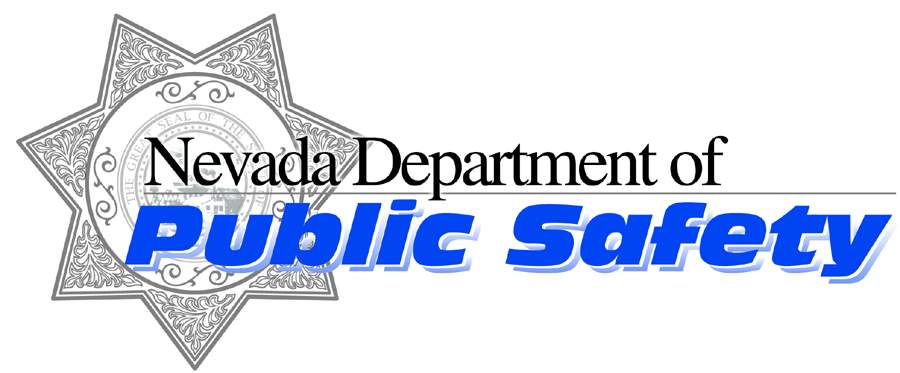 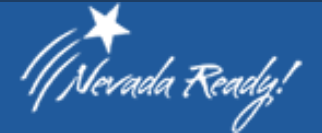 Origin and Purpose
2015 Session of the Nevada Legislature: Senator Debbie Smith and Senator Heidi Gansert introduced legislation that led to the development of SafeVoice

Senate Bill 338 (July 10, 2015): Advisory Committee to study tip systems

Senate Bill 212 (June 12, 2017): K-12 Tip reporting required by law

PURPOSE: Empower Nevada youth to actively engage in school and student safety and well-being
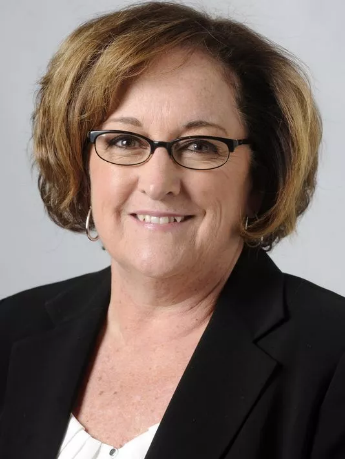 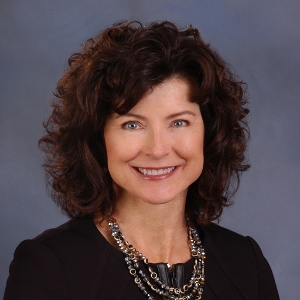 Smith
Gansert
NRS 388.1451Establishment of SafeVoice in Nevada Law
NRS 388.1454(3)   (Safe-to-Tell) (i.e. SafeVoice)

It is the intent of the Legislature in enacting NRS to 388.1451 to 388.1459, inclusive, to enable the people of this State to easily and anonymously provide to appropriate state or local public safety agencies and to school administrators information about dangerous, violent or unlawful activities, or the threat of such activities, conducted on school property, at an activity sponsored by a public school or on a school bus of a public school.
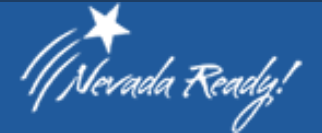 SB 80: Handle with Care:   Student Safety – New Law
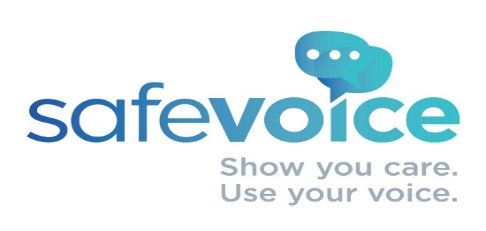 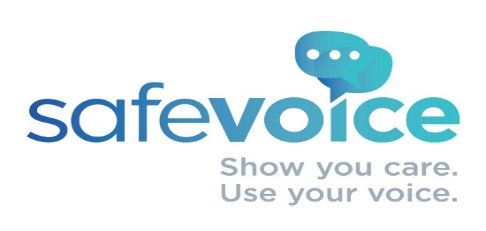 Handle with Care
Any officer or employee of a law enforcement agency who, in his or her professional or occupational capacity, knows or has reasonable cause to believe that a child who may attend a public school has been exposed to a traumatic event shall submit a report to the Handle with Care Program …
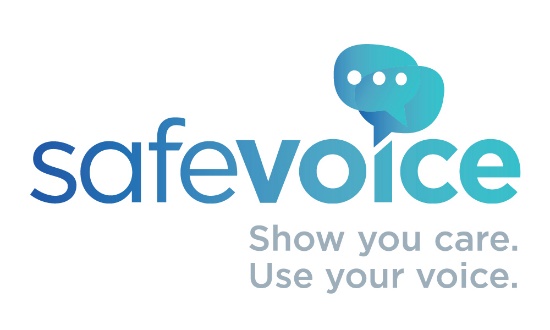 Handle with Care
Traumatic events include; 	
Domestic Violence in the presence of the child
Death of a member of the family or household of the child
Arrest of a parent or guardian of the child in the presence of the child or 
Child abuse or neglect
Confidentiality of SafeVoice
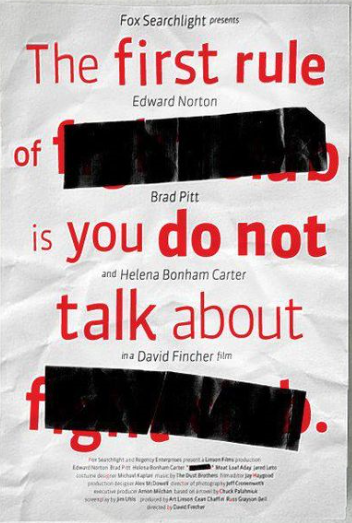 SafeVoice confidentiality is much like 
Fight Club

What is the first rule of Fight Club?
Many school personnel and law enforcement continue to advise the students that a SafeVoice tip was submitted about them.
Confidentiality of SafeVoice Information
NRS 388.1458: 
Confidentiality:
Except as otherwise provided in this section or as otherwise authorized pursuant to paragraph (a) of subsection 2 of NRS 388.1455, a person must not be compelled to produce or disclose any record or information provided to the Safe-to-Tell Program (now SafeVoice).
Governor Sandoval signed Emergency Regulation 7.22.18
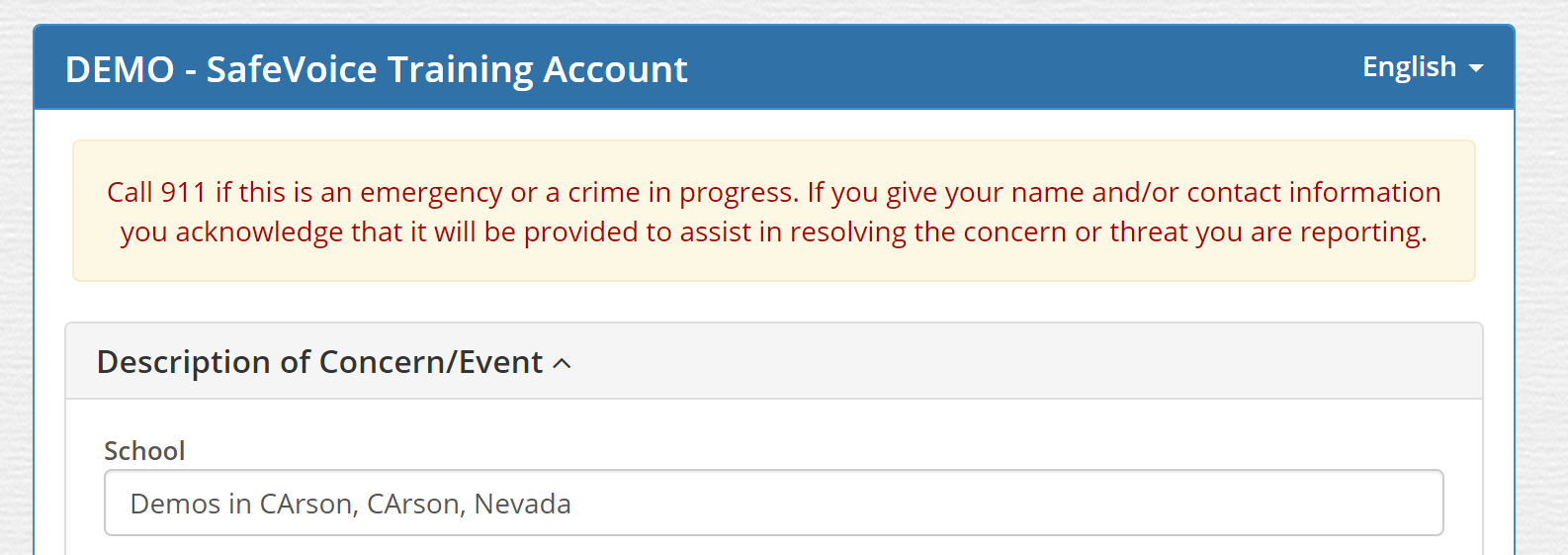   Resolve Self-Report and Anonymity
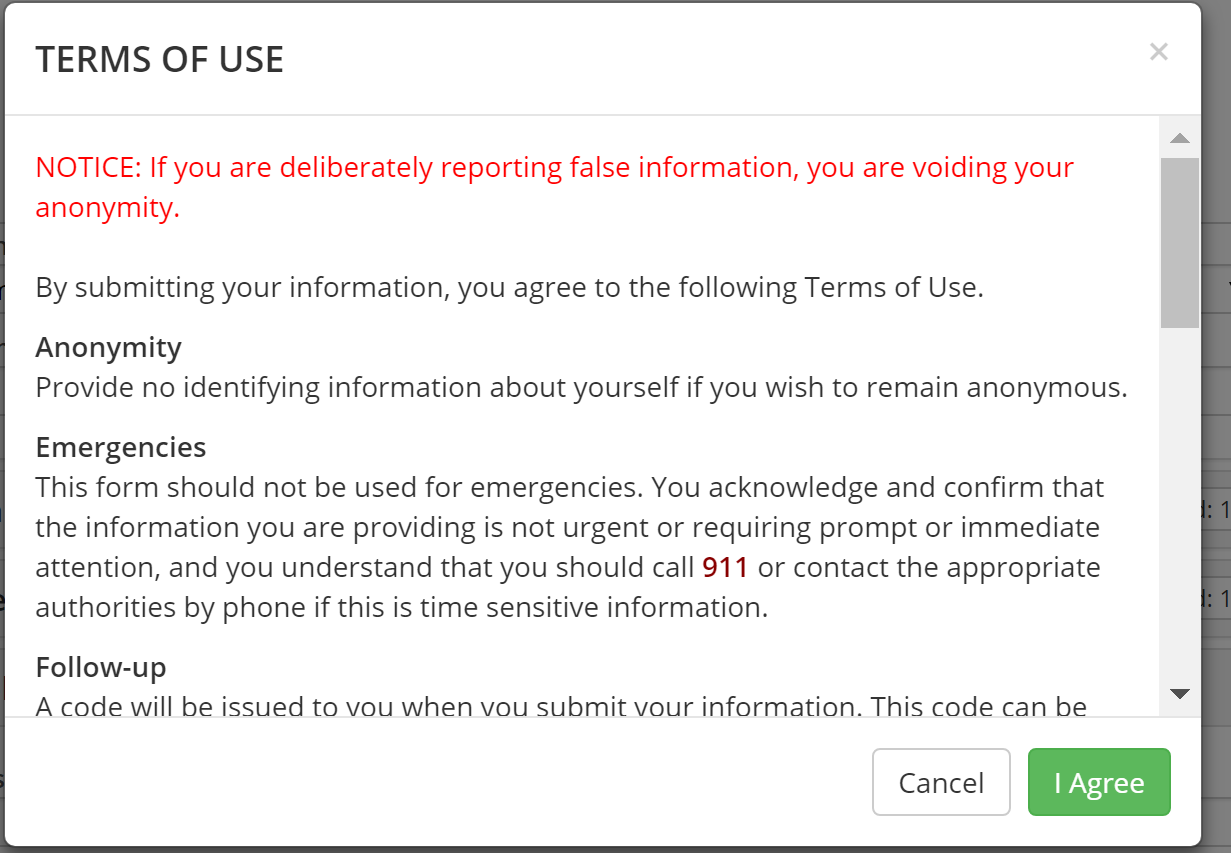 Deter Pranks 
And Harassment
SafeVoice is now a requirement for all public schools per NRS (SB212 of 2017 session), also
It’s undeniable,  many of our students are facing emotional and mental health challenges, and our schools are faced with threats to student, staff and school safety

  SafeVoice is an Early Warning System and a PREVENTION, INTERVENTION, and SUPPORT Tool for the whole school community
WHY bring on SafeVoice?
The Why:  Save lives. Power learning.
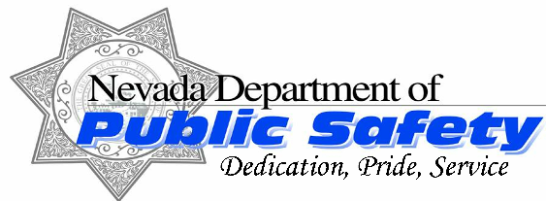 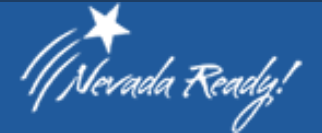 What is
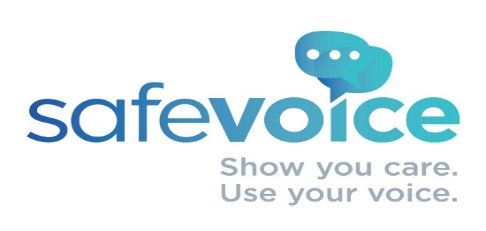 A 24/7/365 tip reporting system for concerned students, parents and community members using hotline, web report or mobile app
Reports go to trained communication specialists at the Department of Public Safety (DPS), and reporting party is given a tip ID and a password to use to log back in with more info or to receive questions from SafeVoice Communications Specialists
Reporting information is passed on to local law enforcement in the case of an emergency or criminally-involved situations, as well as to the school-based team depending on situation.
SafeVoice tracks the progress and outcomes of all reports forwarded through required disposition reporting within the P3Campus SafeVoice technology platform.
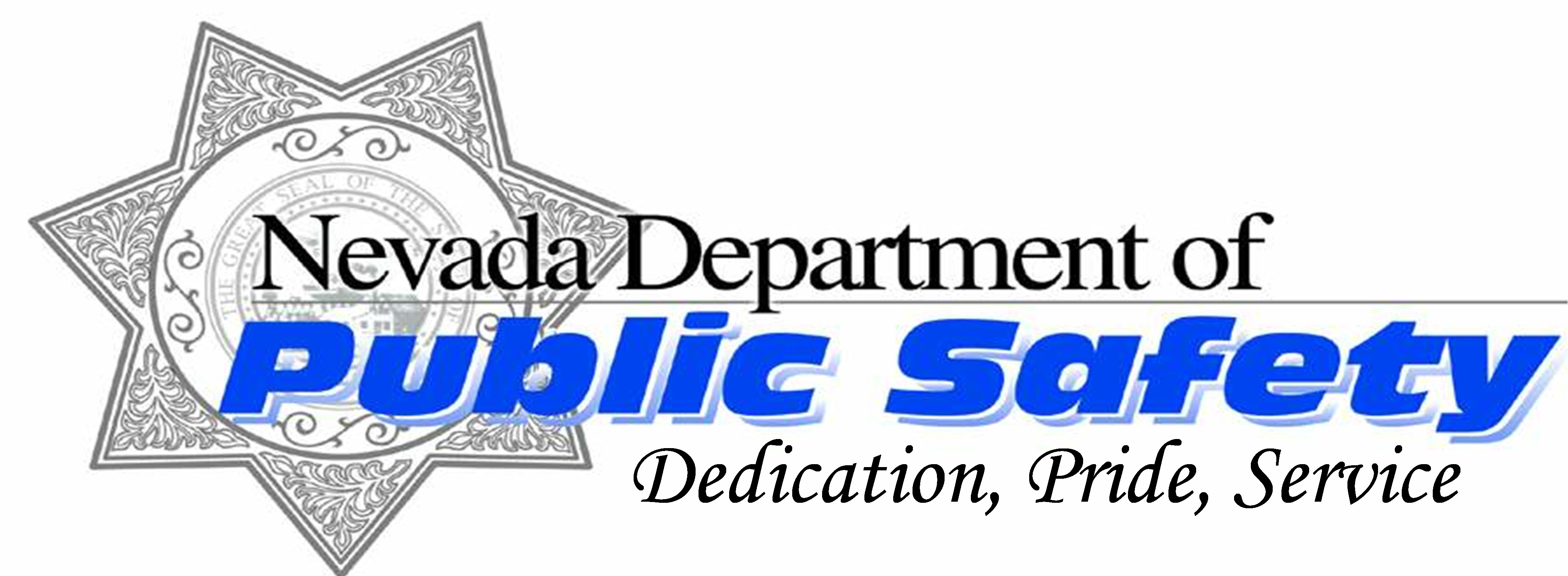 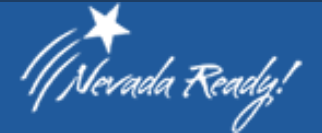 A word about         Safe and Respectful Reporting
SafeVoice is here to:
It is not for:
False reports, peer conflict, or pranks
Complaints and grievances that are not related to school safety and student well-being
These take life saving time from the Comm Center
Harassing other students or adults in the school
False and malicious reporting can cause reporter to void anonymity
Protect students from bullying and school violence
Help students speak up for  their friends & themselves
Help parents who have already spoken directly to teachers and principals, yet feel they have not been heard
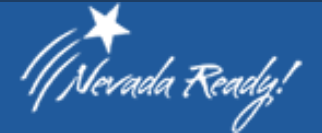 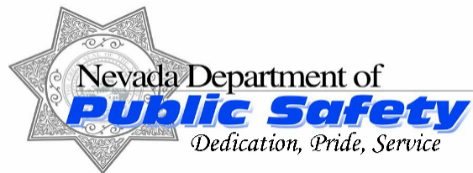 Nevada’s Approach to Tip Reporting
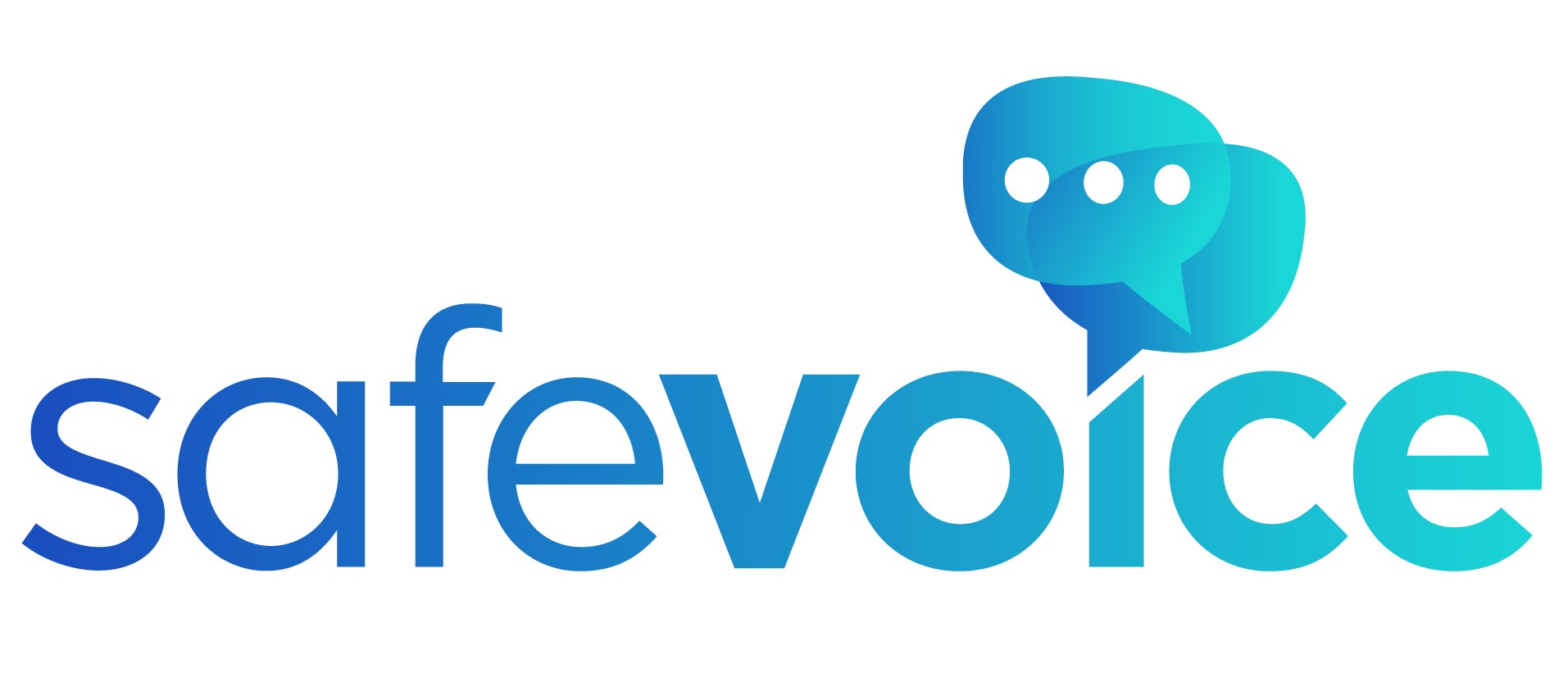 SafeVoice is another door in the No Wrong Door approach to school safety & student wellness
When students go through the door, a system of supports is waiting for them
Theory of Change
Safe Schools + 
Student Care + 
Student Empowerment = 

Positive School Climate  Student Success
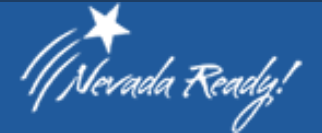 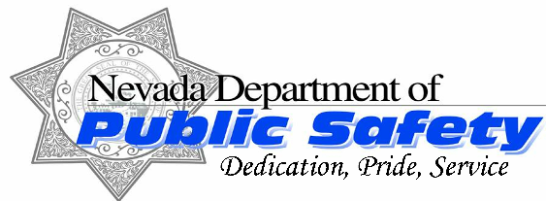 The Process
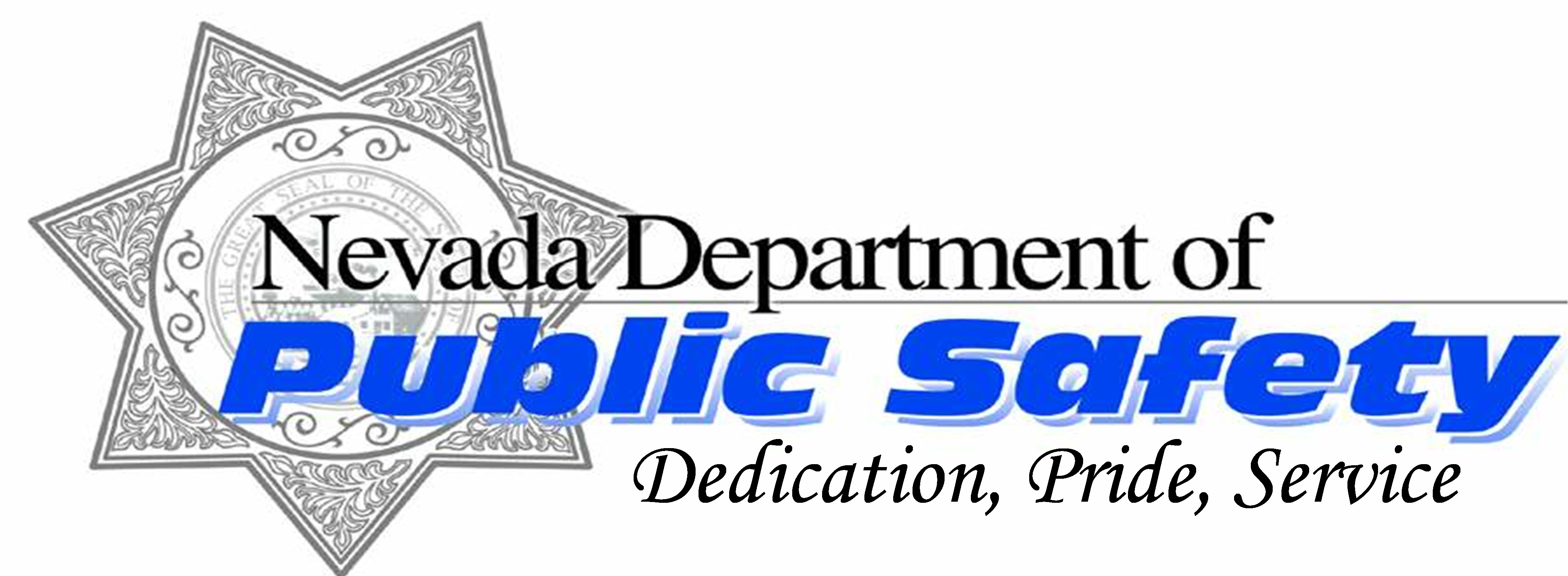 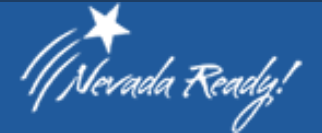 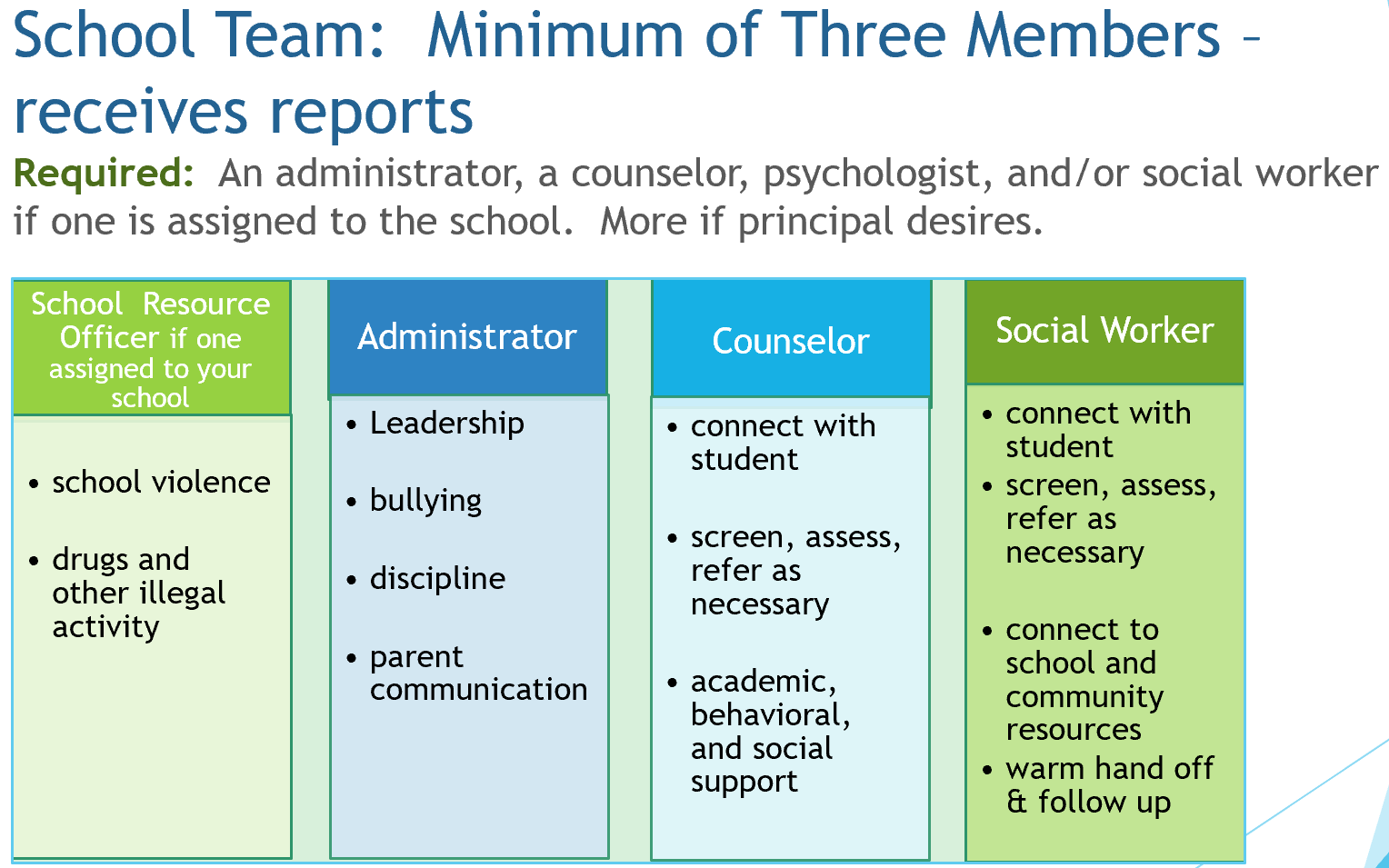 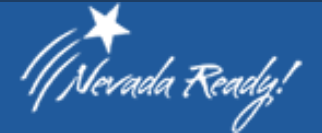 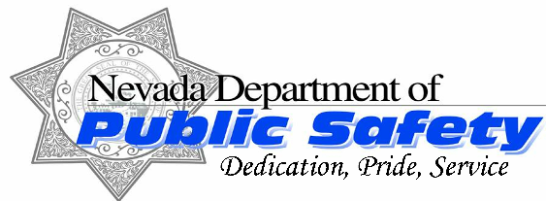 How does it work?  REALLY WELL! P3campus.com – team member logs in to see and dispo tips
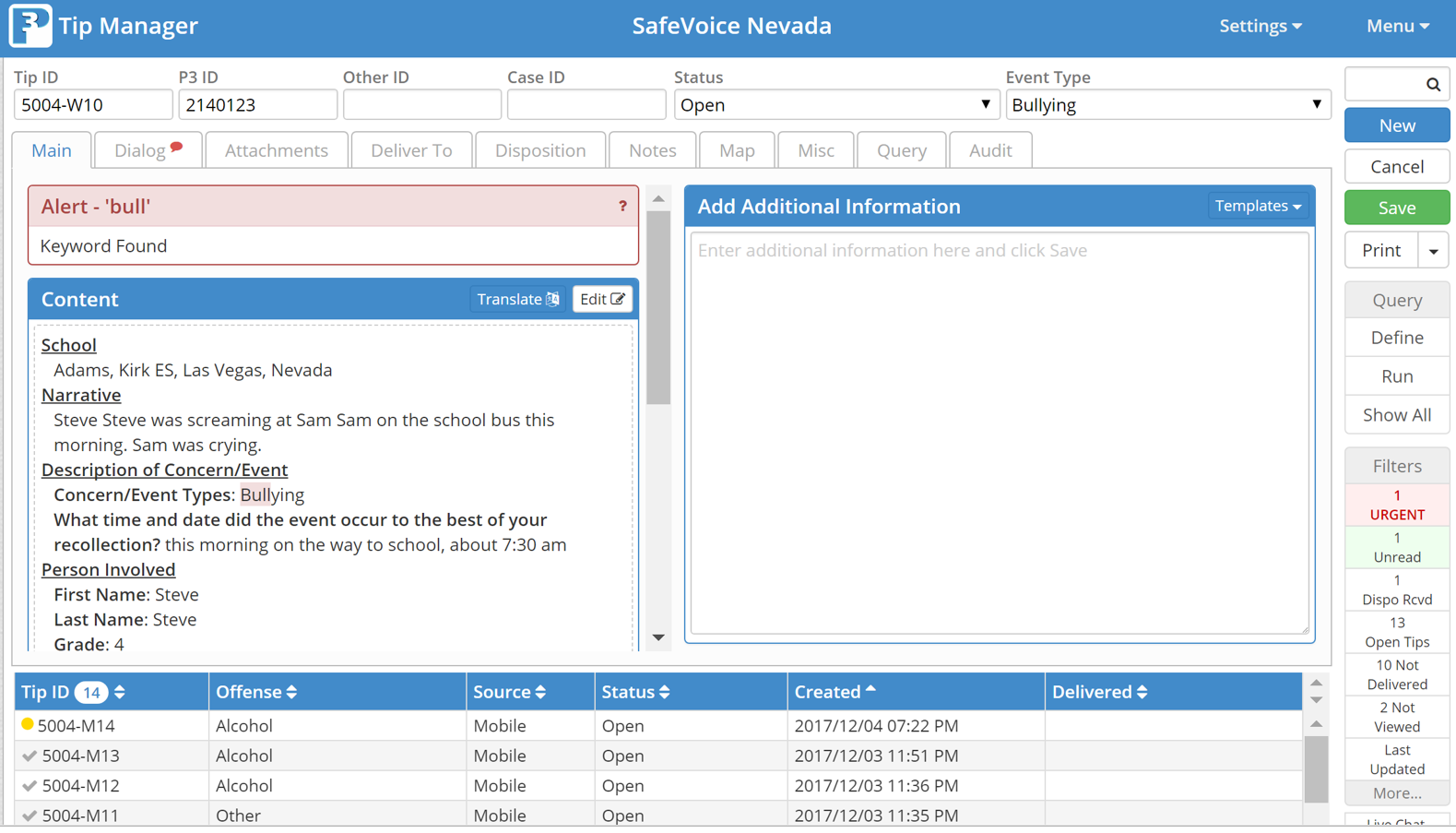 P3 encrypts reports so reporter is anonymous; phone number, IP address, location are not known. Reporter may choose to share name and contact information to assist in resolving concern, whether it is a self-report or as a witness to an event, or a friend concerned for another friend.
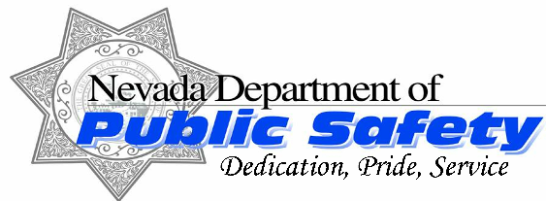 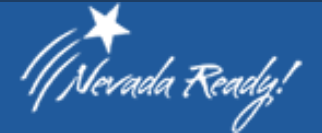 3 Ways to Tip
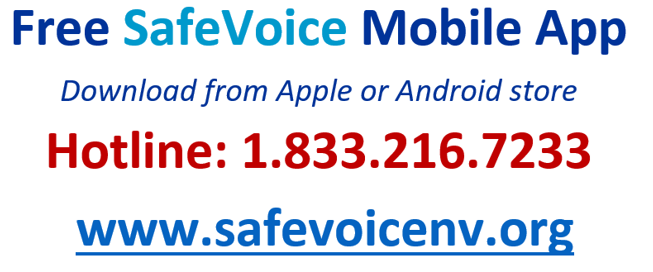 Use the launch lesson
Use the rack card, post classroom and hallway posters –Ask about the bus decal!!
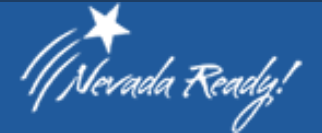 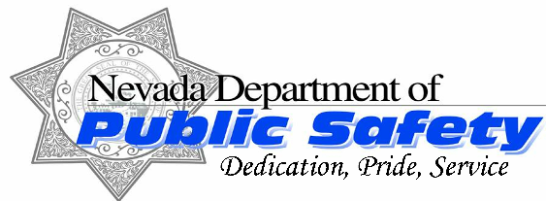 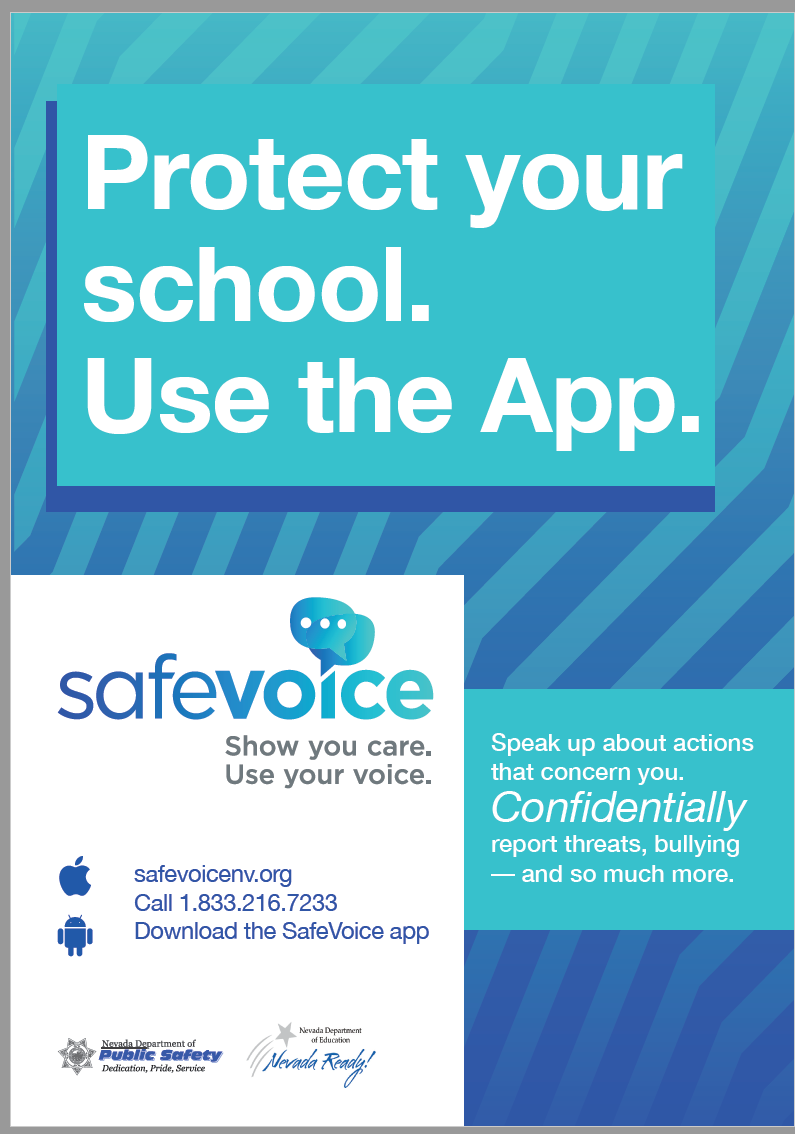 Rack Card,
English and Spanish
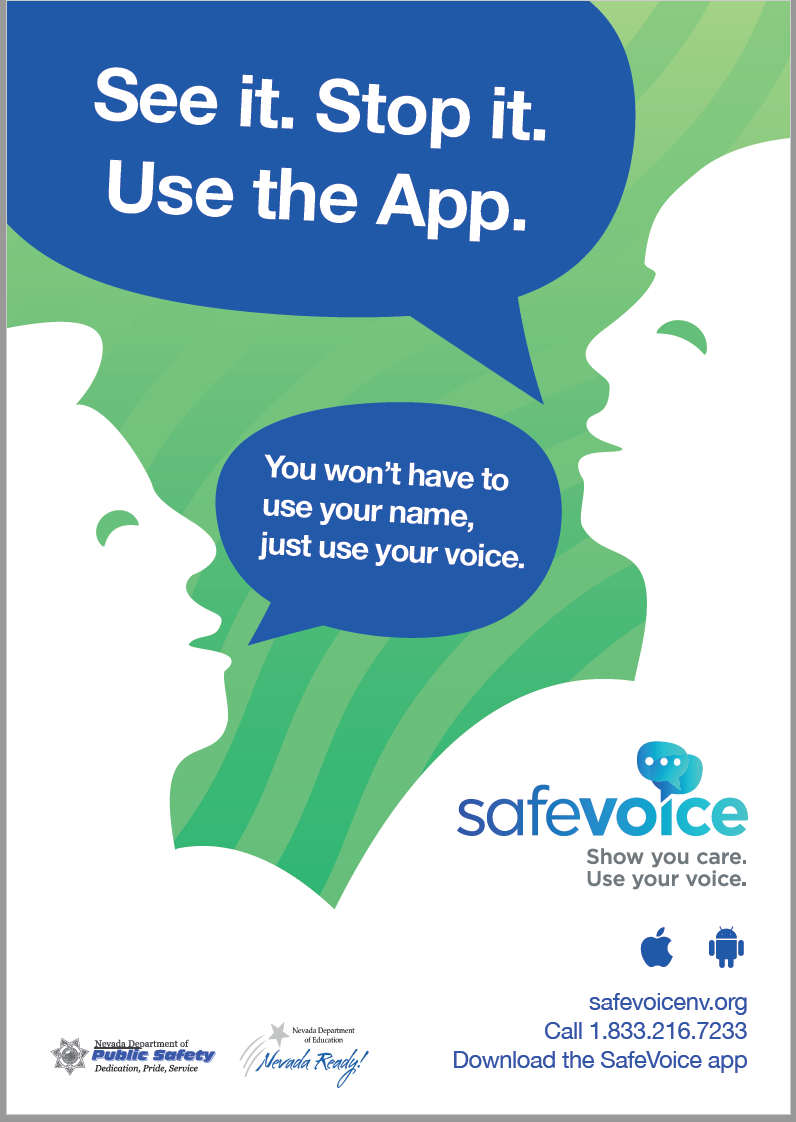 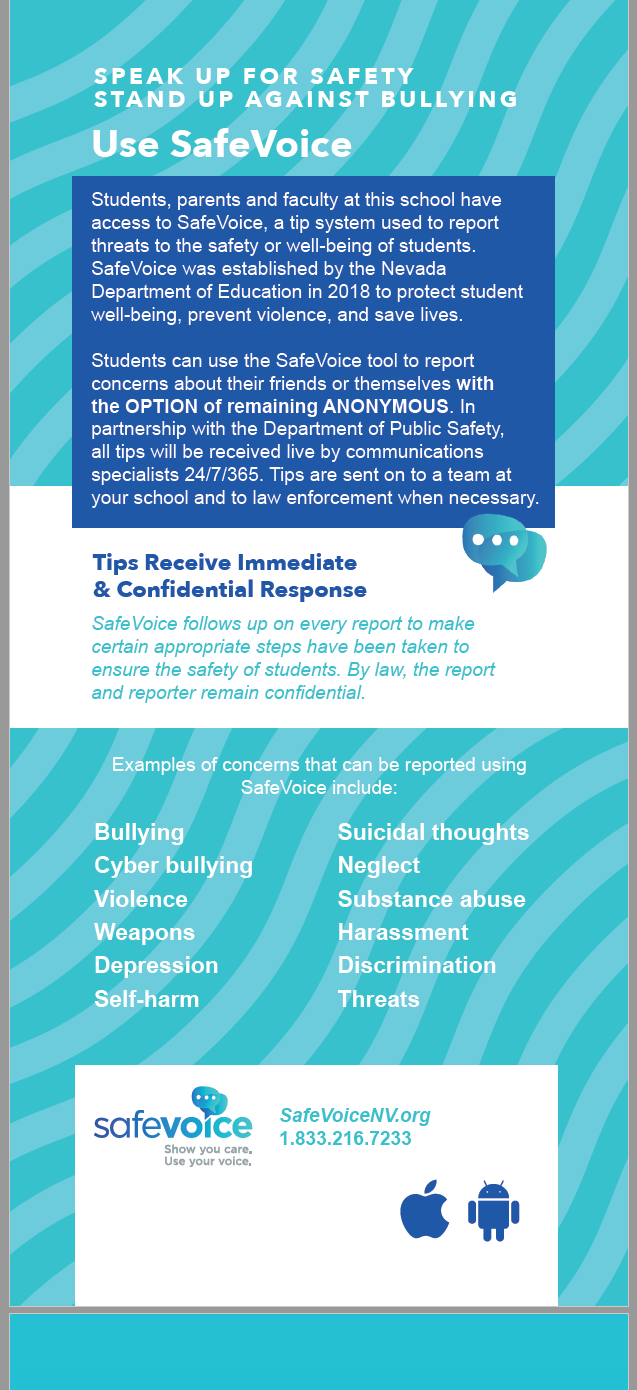  Hallway Posters  	          
Applaud students for standing up for each other and themselves, for owning school climate and safety
Classroom posters
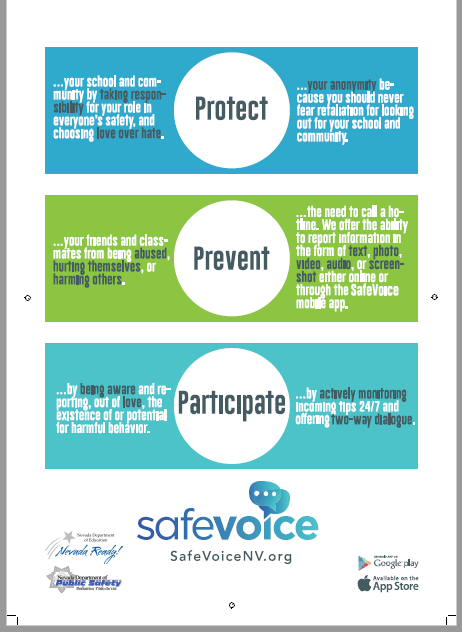 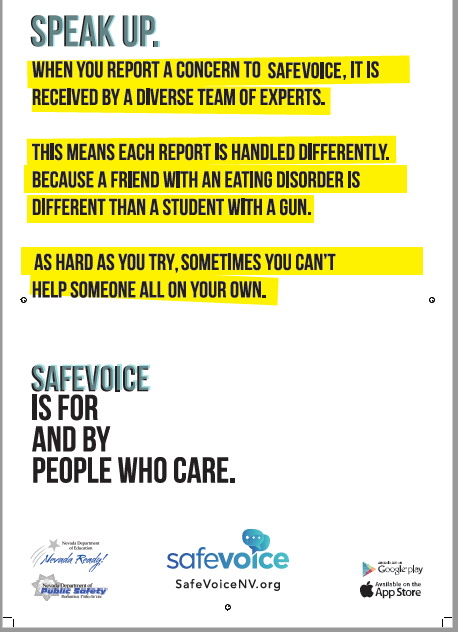 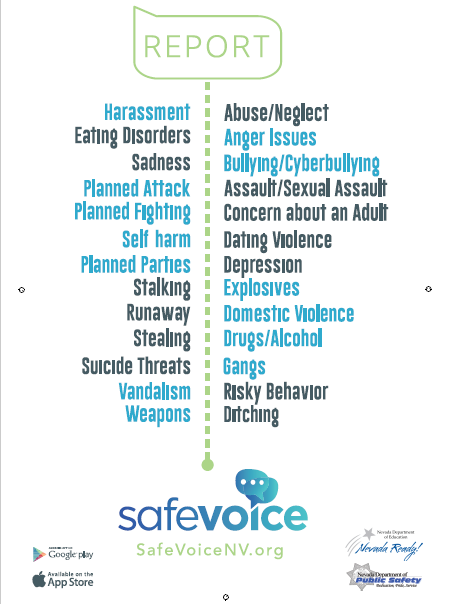 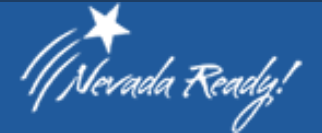 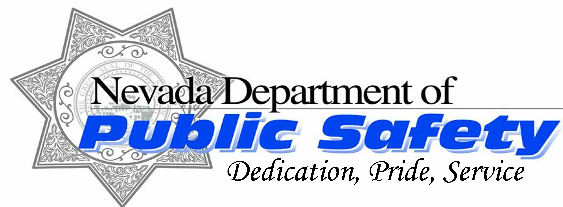 Using the Mobile App
 Download from app store – FREE
Click Submit a Tip NOTE: upper right corner language (Spanish) dropdown
Type school name, will auto-populate
Select Event Type
Describe event, more information in drop downs NOTE: student must use name to self report!
Submit and screenshot tip number and password.  LOG BACK IN to dialog with DPS
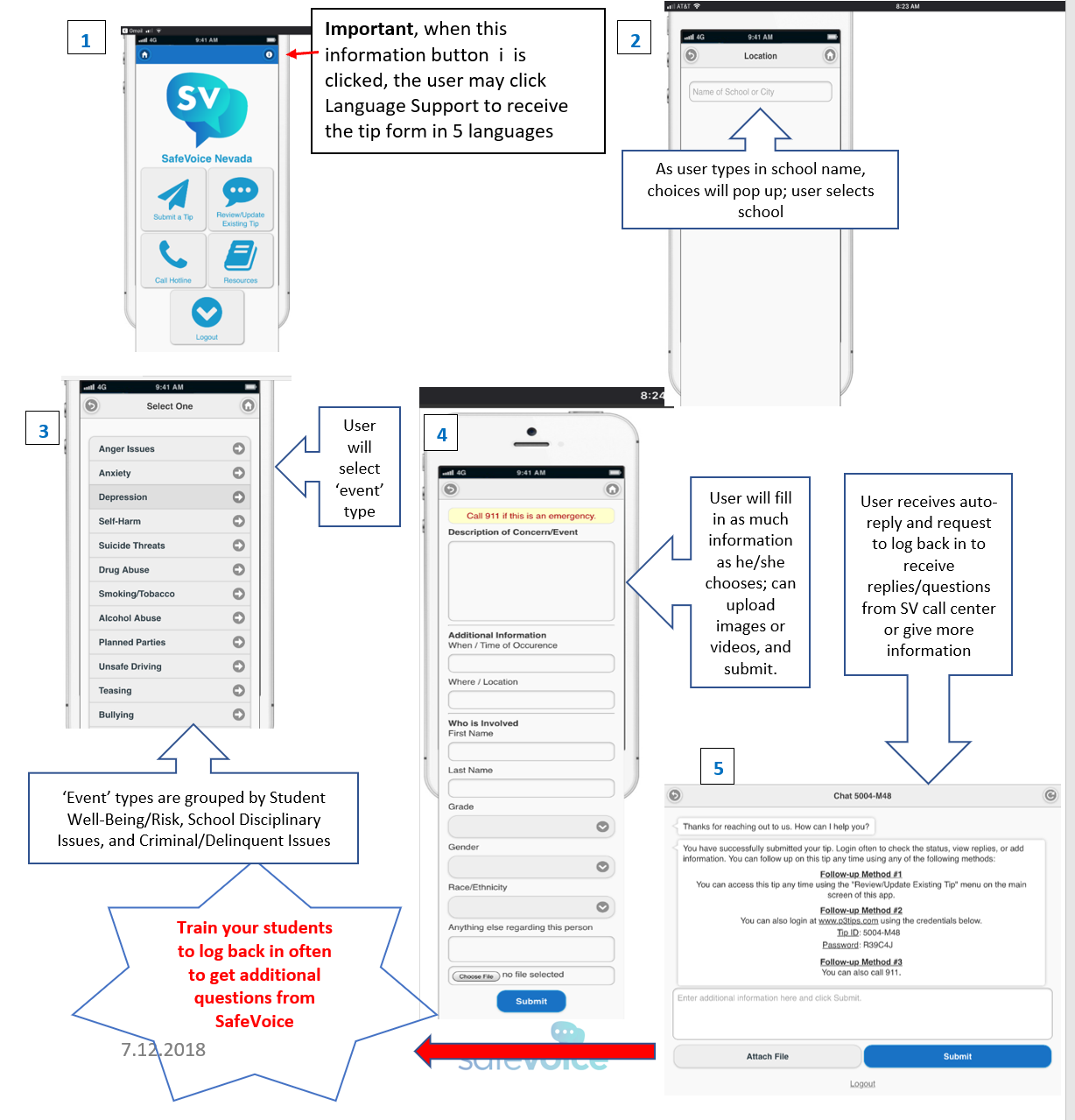 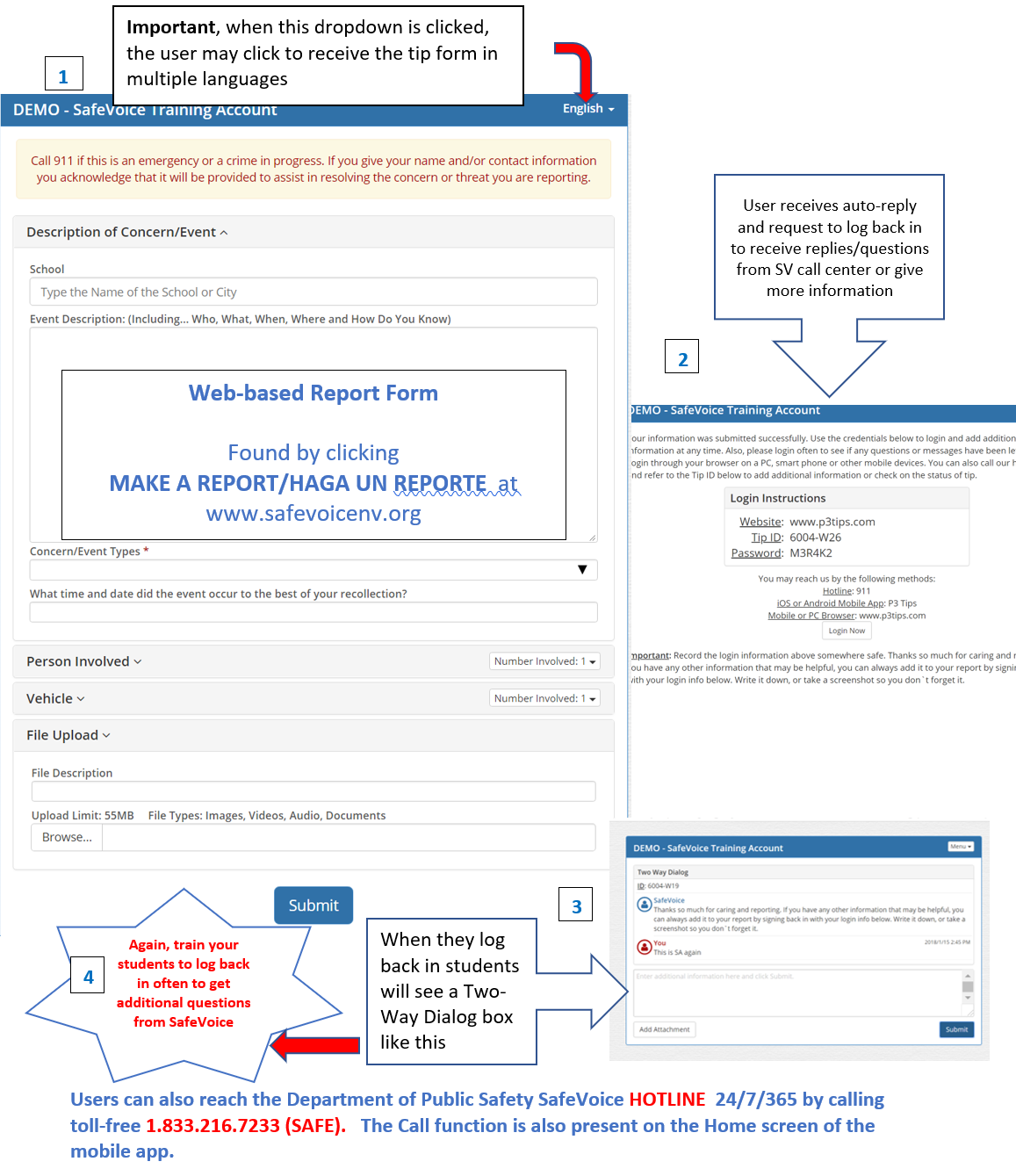 Reporting from www.safevoicenv.org

Same process

Language choices in upper right corner

Log back on to answer  questions from DPS Comm Specialist or to give additional information
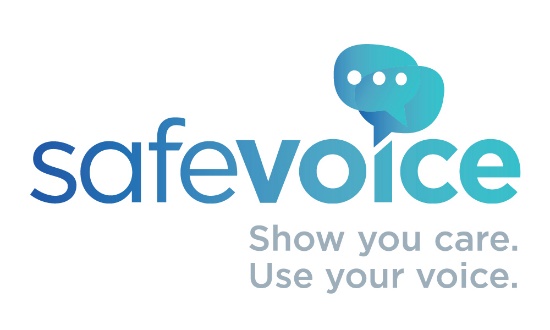 Intent: Safety & Well-Being
Outreach and awareness is Education-led
Tip processing is led by Law Enforcement (DPS)
Response is from all three partners, including community partners; parental involvement is key
Use of SafeVoice platform to communicate
Partnership supports collaboration to keep students safe
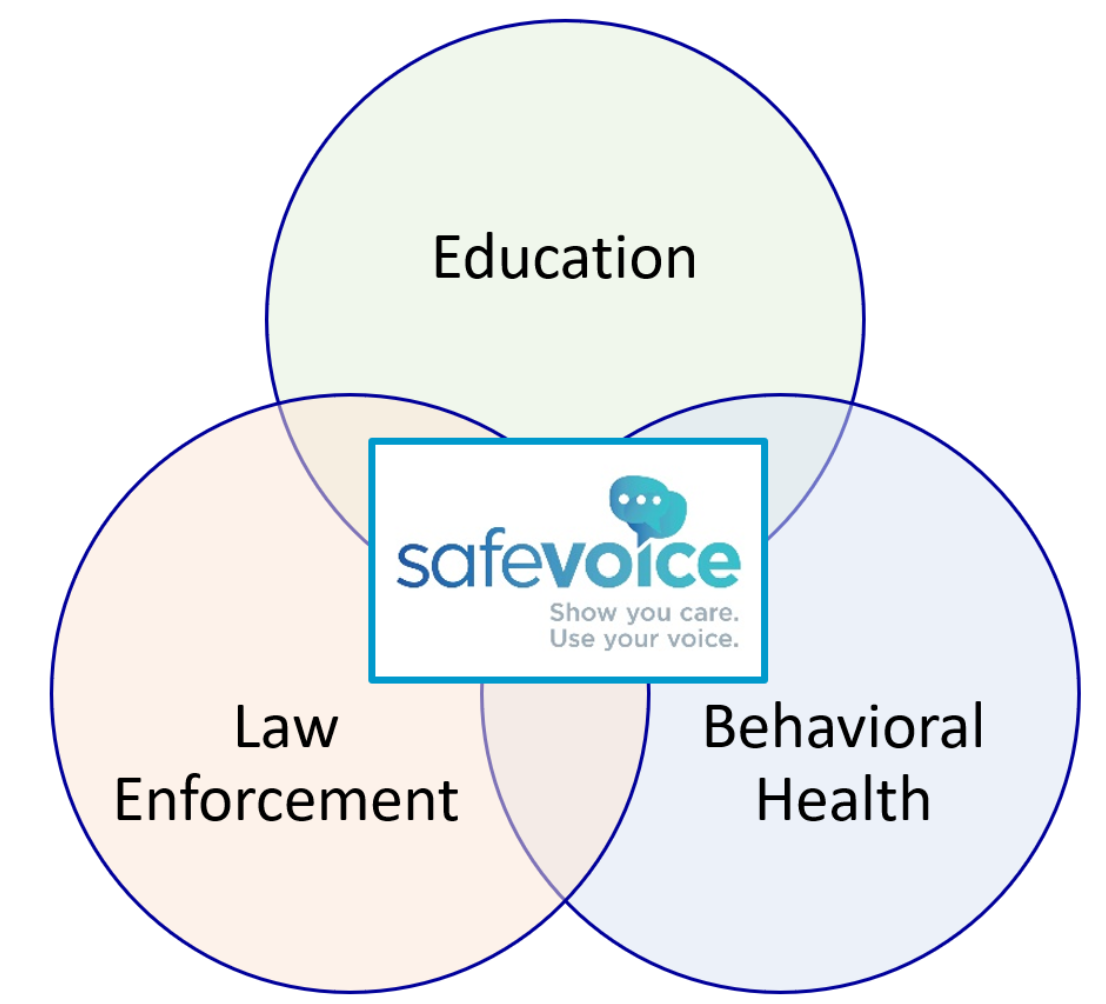 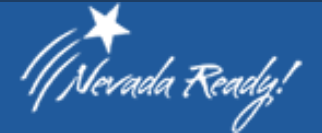 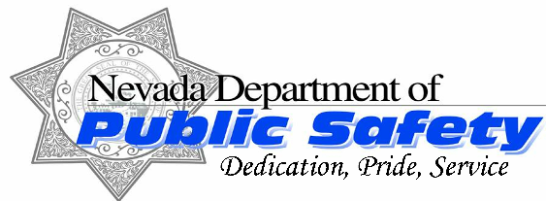 The Roles
SafeVoice Tip 
received by DPS,
live 24/7, two way dialogue, 
Priority Level set, tip sent out
The Process
School Team
 receives all reports and responds during
school hours
(some tips may be special circumstances on how the tip is sent to the School, District or Charter/Public School Recipients
Active threat of school violence,  suicide threat, life-safety matter or criminally involved reports
go to law enforcement 24/7
Priority levels and event types are based on information received, however, they are subject to change as more information is obtained
Law Enforcement takes actions as deemed necessary
Schools provide appropriate resources as deemed necessary
If tip is regarding “bullying” investigation & required timeline begins
NRS: 388.12/ 388.123
Law Enforcement provides update in P3 (CAD#; welfare check; investigation; contact made; etc.) 
Does not close tip
School team provides update in P3 (disposition, actions outcomes, additional information) closes out the tip
Multi-Disciplinary Approach: Roles
.  SafeVoice is a partnership between the Nevada Department of Education and the Department of Public Safety.

.  School Police and local Law Enforcement respond to ALL threats to life and safety.

. School Multi-Disciplinary Teams (MDT) respond to ALL tips with student support and referrals to school- or community-based services.

.  School social workers, counselors and  psychologists work with students to keep them safe, resolve problems and increase resilience.

.  Mobile Crisis Response Teams (MCRT) assist law enforcement to meet the urgent needs of students in crisis.

.  Local Behavioral Health providers work with school professionals to meet the mental health needs of students referred for evaluation and treatment.


PARENTS AND STUDENTS:
OUR MOST IMPORTANT PARTNERS
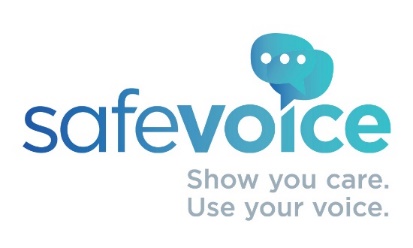 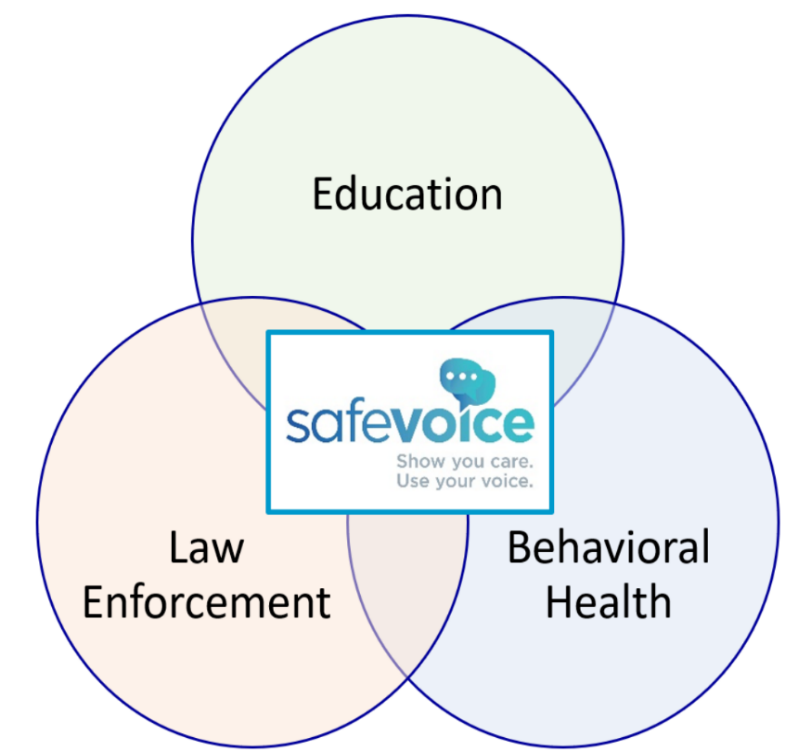 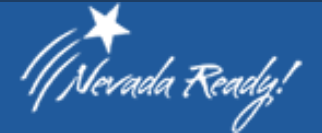 SafeVoice Summary of top 10  for first full school year 2018/2019
Monthly Activity for Bullying Tips
Monthly Activity Of All Tips Received
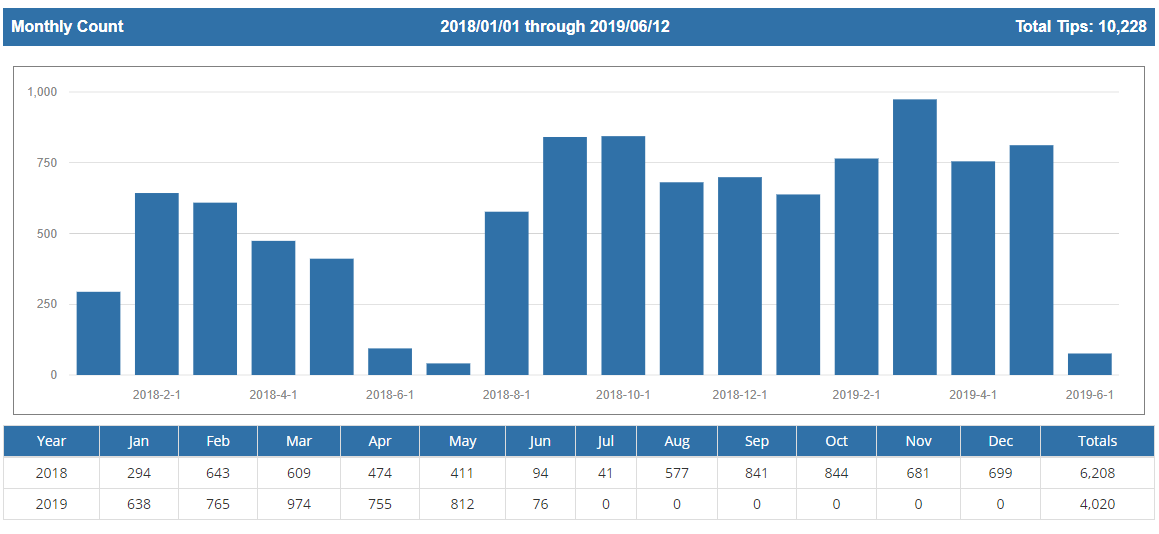 Interesting Information and Trends Noted During 2018
Between August 2018 and December 2018, 4 students were reported as having committed suicide in Nevada.
Nevada currently ranks 6th in the United States for suicide rates per capita  
Suicide is the second leading cause of death of students 15 and older (traffic accidents are currently first leading cause)
			  source: https://www.americashealthrankings.org/explore/annual/measure/Suicide/state/NV
Interesting Information and Trends Noted During 2018
During the first semester of school year 2018-2019 (August – December)
SafeVoice received approximately 3,500 tips

Approx. 39% of cyber-bullying was conducted using social media posts to threaten, intimidate, or harass another student.

1,983 tips (approximately 57%) were reported during school hours 
      (7 a.m.—3 p.m.)

Middle school students (grades 6 through 8) represented the largest population of individuals identified as perpetrators in school safety reports
Progress
Since the SafeVoice Communication Center and its program started January 1, 2018 to June 16, 2019 (0730hrs) there have been 10251 tips received. 

Of the tips received, 3,141 tips were sent to some type of Law Enforcement Agency. (Sheriff’s Office, local Police Department, School Police)
A message from David King, an Assistant Principal in Colorado about Safe2Tell, which uses the same technology and similar approach as
Thank you! for all the care you share with Nevada’s students!
https://goo.gl/images/p7f2vk

For MS and HS faculty, this is in your launch lesson ppt, PLEASE share with your students!   And finally,
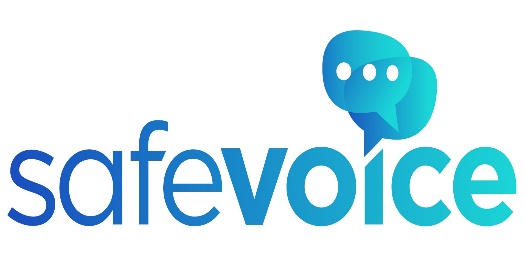